Fiche partage et publication des objectifs et résultats des conventions
Employeurs conventionnés
Chaque convention est assortie d’engagements tant qualitatifs que quantitatifs à réaliser sur une période généralement fixée à 3 ans. 
Le projet de convention est présenté en CHSCT avant la présentation aux instances de validation du FIPHFP.

Par la suite, il est préconisé de présenter les résultats des avancées a minima une fois par an en CHSCT.
Il est essentiel de faire des points de pilotage réguliers pour évaluer le résultat des actions, en abandonner certaines, en poursuivre d’autres, en proposer de nouvelles car développer une politique handicap inclusive nécessite souvent des réajustements pour gagner en efficacité.

Vous trouverez ci-après un modèle de présentation en CHSCT que vous pouvez adapter à votre contexte.
L’article 90 de la loi de transformation de la fonction publique précise les missions du FIPHFP  et insère notamment un article 36 dans la loi du 13 juillet 1983 prévoyant que le FIPHFP publie les objectifs et résultats des conventions conclues avec les employeurs publics.
Présentation annuelle en CHSCTPoint sur la politique handicap
Contexte
Rappel des conditions de la convention
Rappel des engagements sur 3 ans
Contexte du FIPHFP
Rappel des conditions de la convention
Convention signée le :
Période de validité :
Année x/x
Evaluation du montant de la convention sur 3 ans :
Part employeur :
Part FIPHFP :
Total :
Rappel des engagements sur 3 ans
Engagements pris quanti :

Engagement pris quali :
Evolution prévisionnelle du taux d’emploi :
Contexte du FIPHFP
Porter ici à la connaissance du CHSCT les changements du catalogue, les actions et/ou priorités d’actions du FIPHFP qui évolue.
Vous pouvez aussi reporter des informations sur l’évolution du taux d’emploi dans votre région ou au niveau national, le rapport annuel du FIPHFP y faisant chaque année référence.
Point de situation annuelle
Point taux d’emploi et sa composition
Point de situation par axe de la politique
Point dépenses
Evolution du taux d’emploi et sa composition
Evolution du taux d’emploi et sa composition
Nombre de nouvelles déclarations + variation
Nombre de BOE sortants / motifs + variation
Familles de métiers les plus représentées + variation
Age des bénéficiaires + variation
6 grands thèmes de la convention
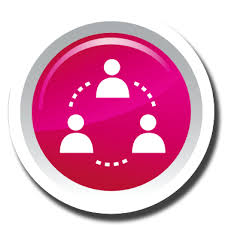 Formation des acteurs
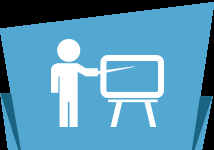 Organisation autour de la politique handicap et de la convention
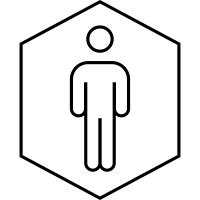 Maintien dans l’emploi
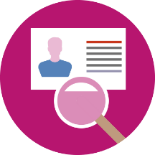 Recrutement, stage, apprentissage
Communication et sensibilisation au handicap
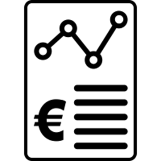 Utilisation et taux de consommation des budgets FIPHFP et employeur
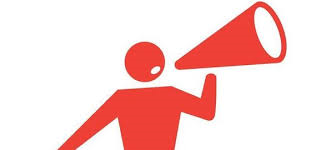 10
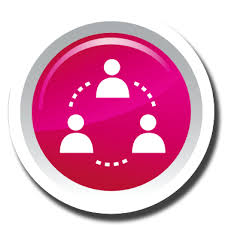 Les symboles permettent de rendre visible la météo de cet axe (taux de réalisation des actions) et la tendance (est-ce que ça va en s’empirant ou en progressant)
Organisation autour de la politique handicap et de la convention
Météo
Objectifs année 1 :

Actions réalisées année 1:


Indicateurs clés :
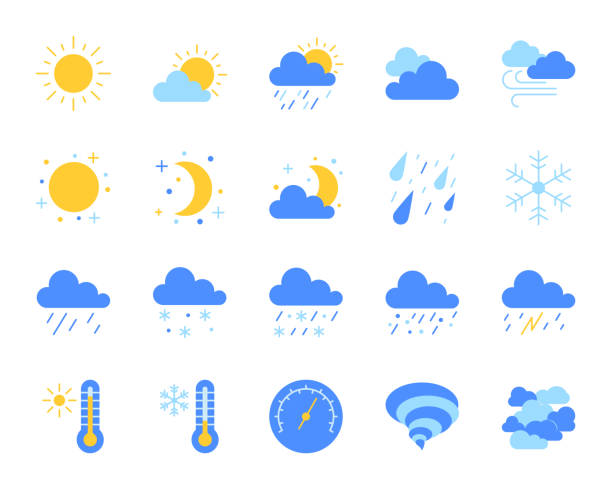 Tendance
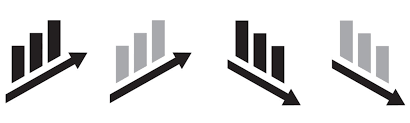 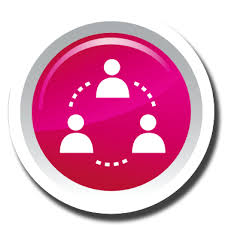 Organisation autour de la politique handicap et de la convention
Propositions année n+1 :
Les symboles permettent de rendre visible la météo de cet axe (taux de réalisation des actions) et la tendance (est-ce que ça va en s’empirant ou en progressant)
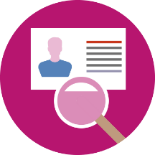 Recrutement, stage, apprentissage
Météo
Objectifs année 1 :

Actions réalisées année 1:


Indicateurs clés :
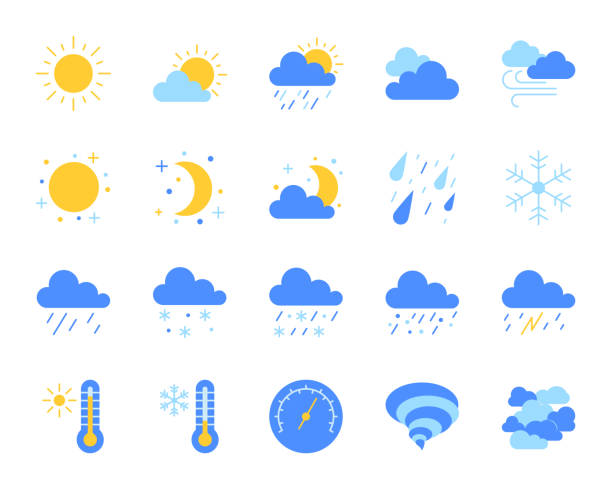 Tendance
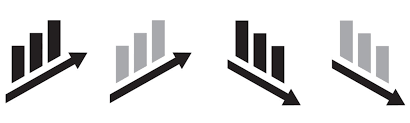 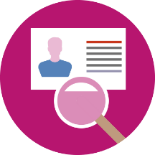 Recrutement, stage, apprentissage
Propositions année n+1 :
Les symboles permettent de rendre visible la météo de cet axe (taux de réalisation des actions) et la tendance (est-ce que ça va en s’empirant ou en progressant)
Communication et sensibilisation au handicap
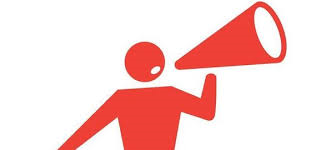 Météo
Objectifs année 1 :

Actions réalisées année 1:


Indicateurs clés :
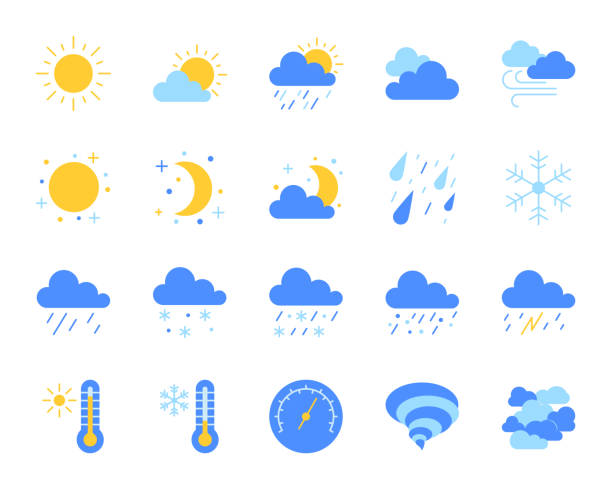 Tendance
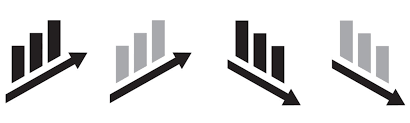 Communication et sensibilisation au handicap
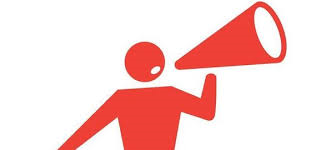 Propositions année n+1 :
Les symboles permettent de rendre visible la météo de cet axe (taux de réalisation des actions) et la tendance (est-ce que ça va en s’empirant ou en progressant)
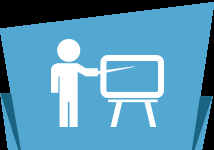 Formation des acteurs
Météo
Objectifs année 1 :

Actions réalisées année 1:


Indicateurs clés :
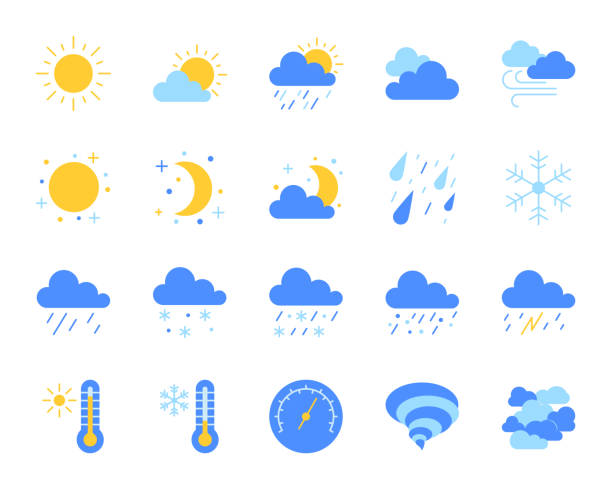 Tendance
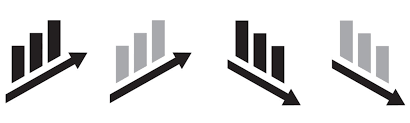 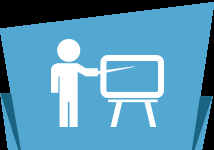 Formation des acteurs
Propositions année n+1 :
Les symboles permettent de rendre visible la météo de cet axe (taux de réalisation des actions) et la tendance (est-ce que ça va en s’empirant ou en progressant)
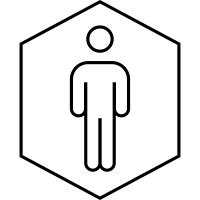 Maintien dans l’emploi
Météo
Objectifs année 1 :

Actions réalisées année 1:


Indicateurs clés :
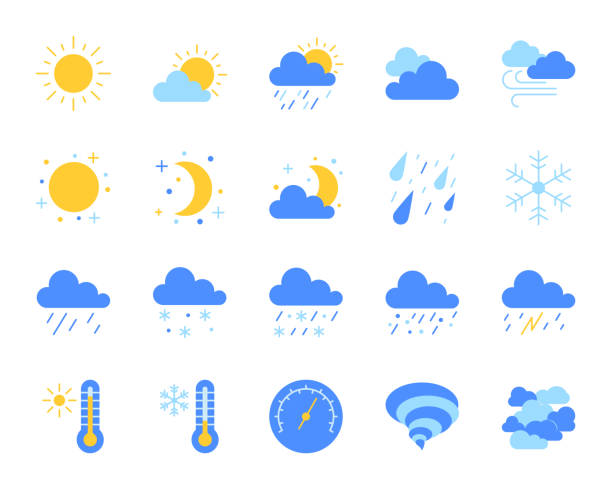 Tendance
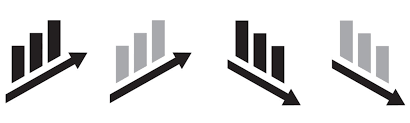 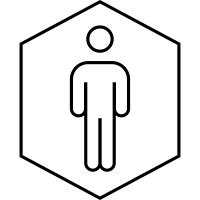 Maintien dans l’emploi
Propositions année n+1 :
Les symboles permettent de rendre visible la météo de cet axe (taux de réalisation des actions) et la tendance (est-ce que ça va en s’empirant ou en progressant)
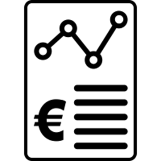 Utilisation et taux de consommation 
des budgets FIPHFP et employeur
Météo
Tableau
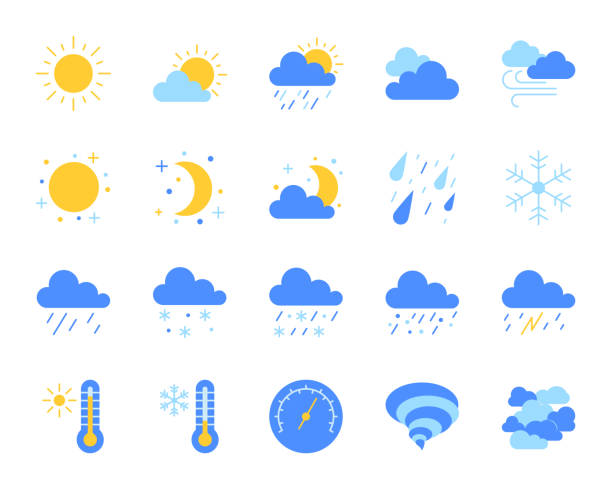 Tendance
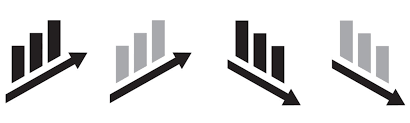 Témoignages – Chiffres clés
Avoir quelques verbatims, témoignages, des indicateurs de satisfaction des bénéficiaires peut être utile
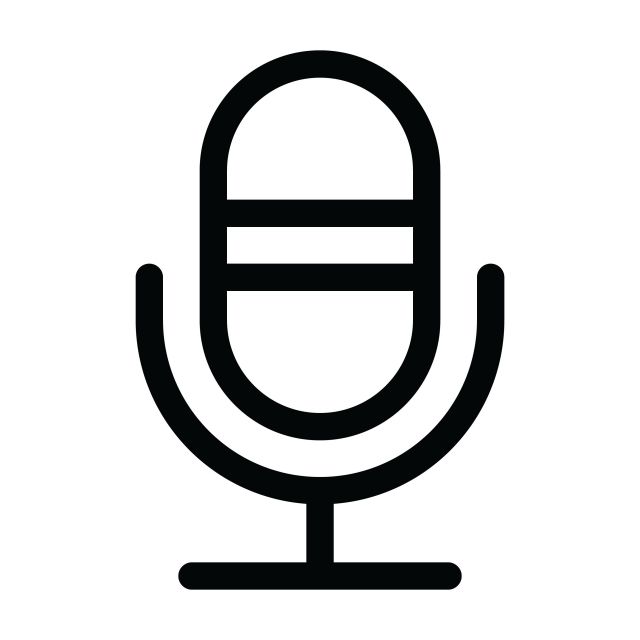 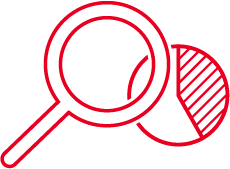 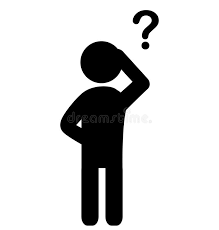 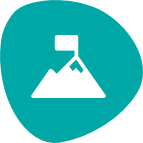 Ex de pictos
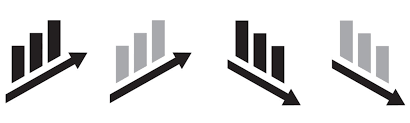 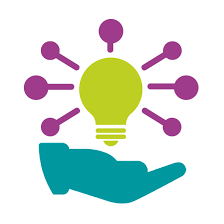 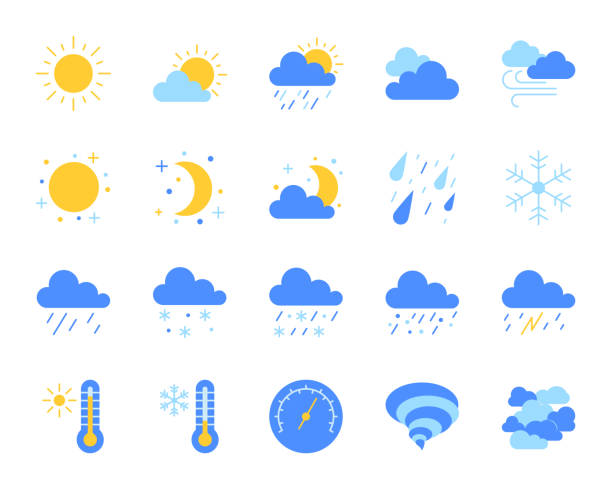 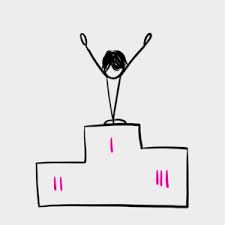 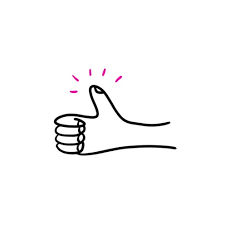